Интересные дела  осень детям принесла!
Группа «Зайчата» 
2-я младшая № 1
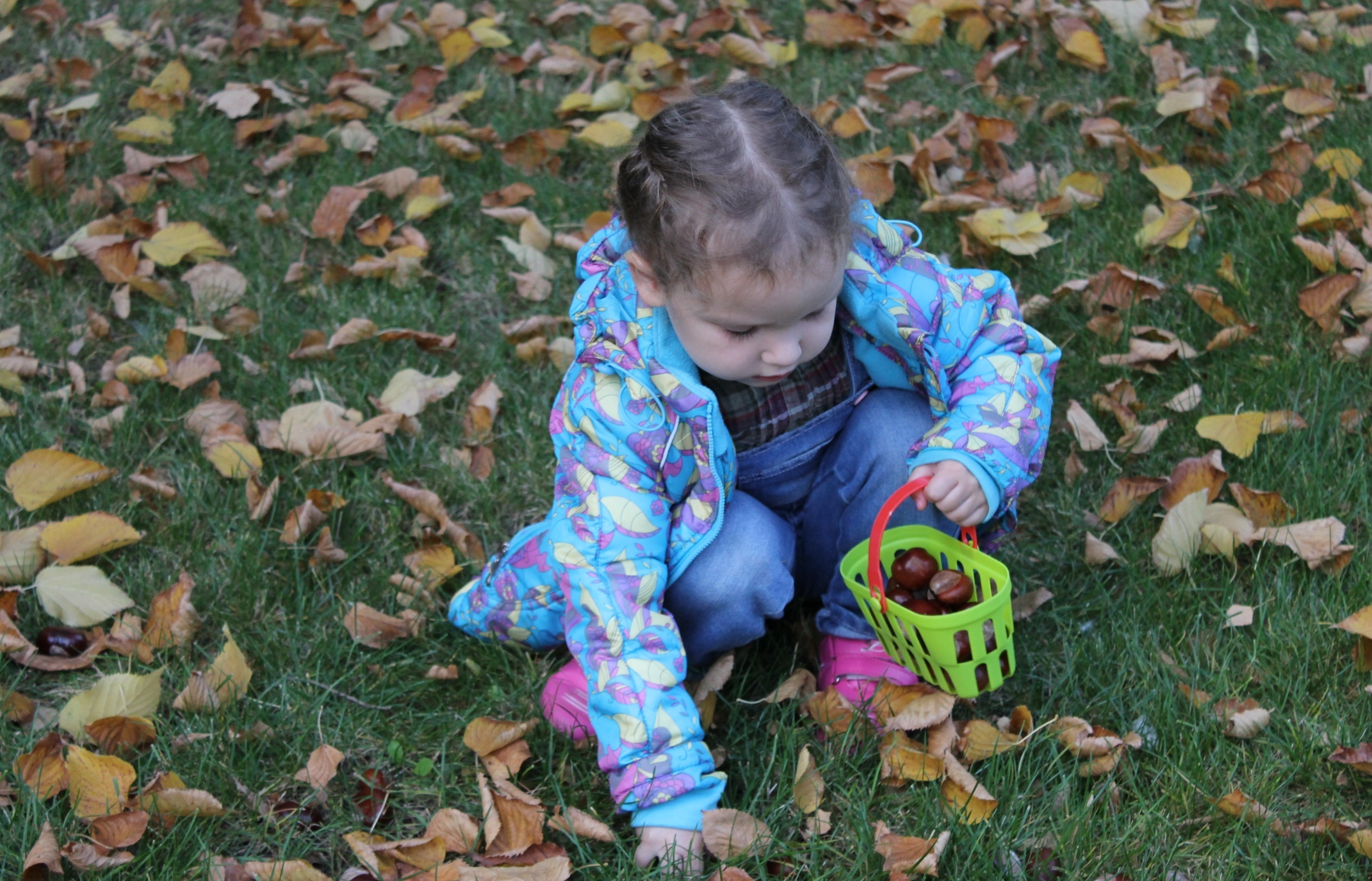 Ульяна
Провоторова
3 года
Осень прекрасная пора для творчества
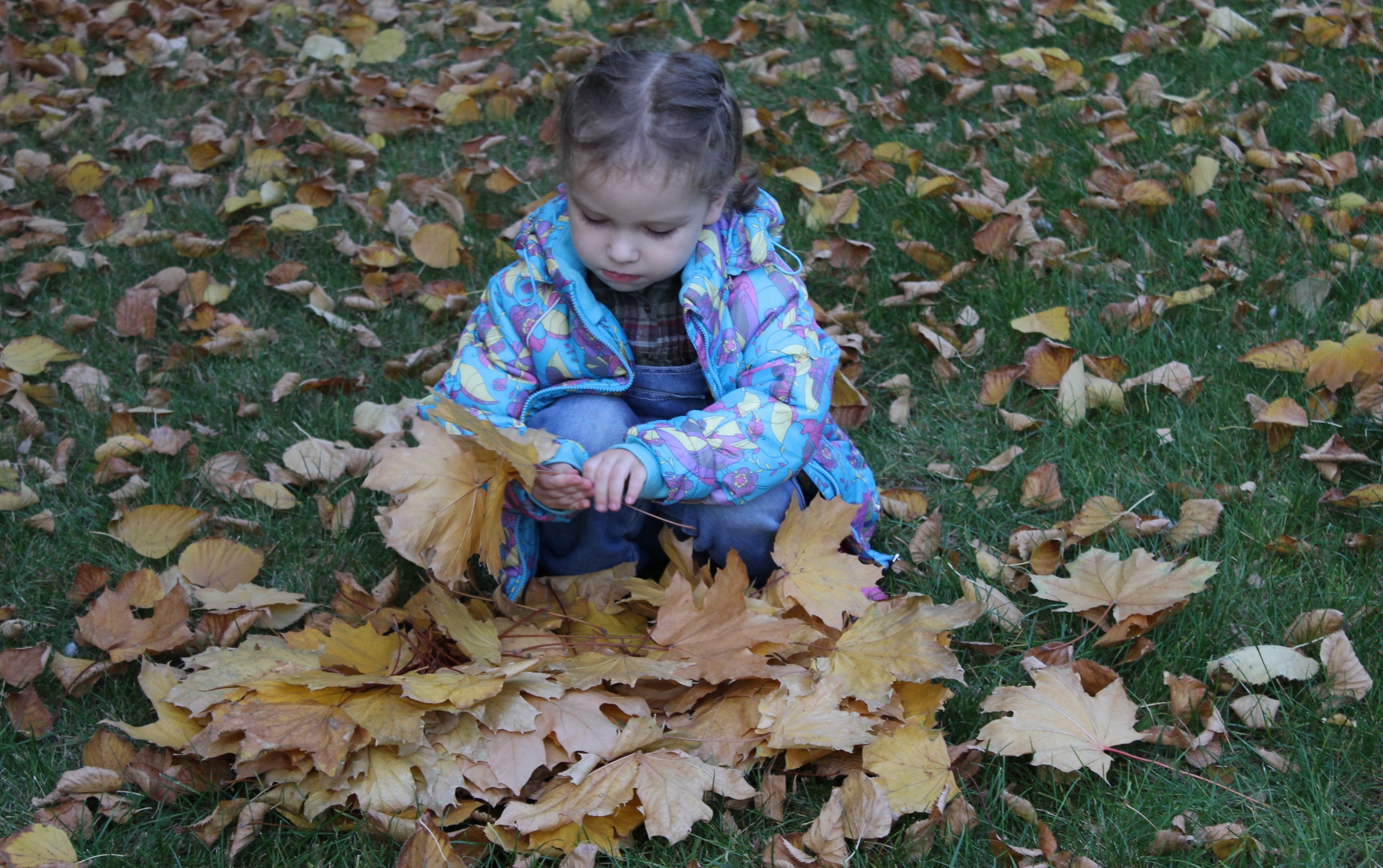 Для поделок щедро осень.нам с каштана плоды сбросит!
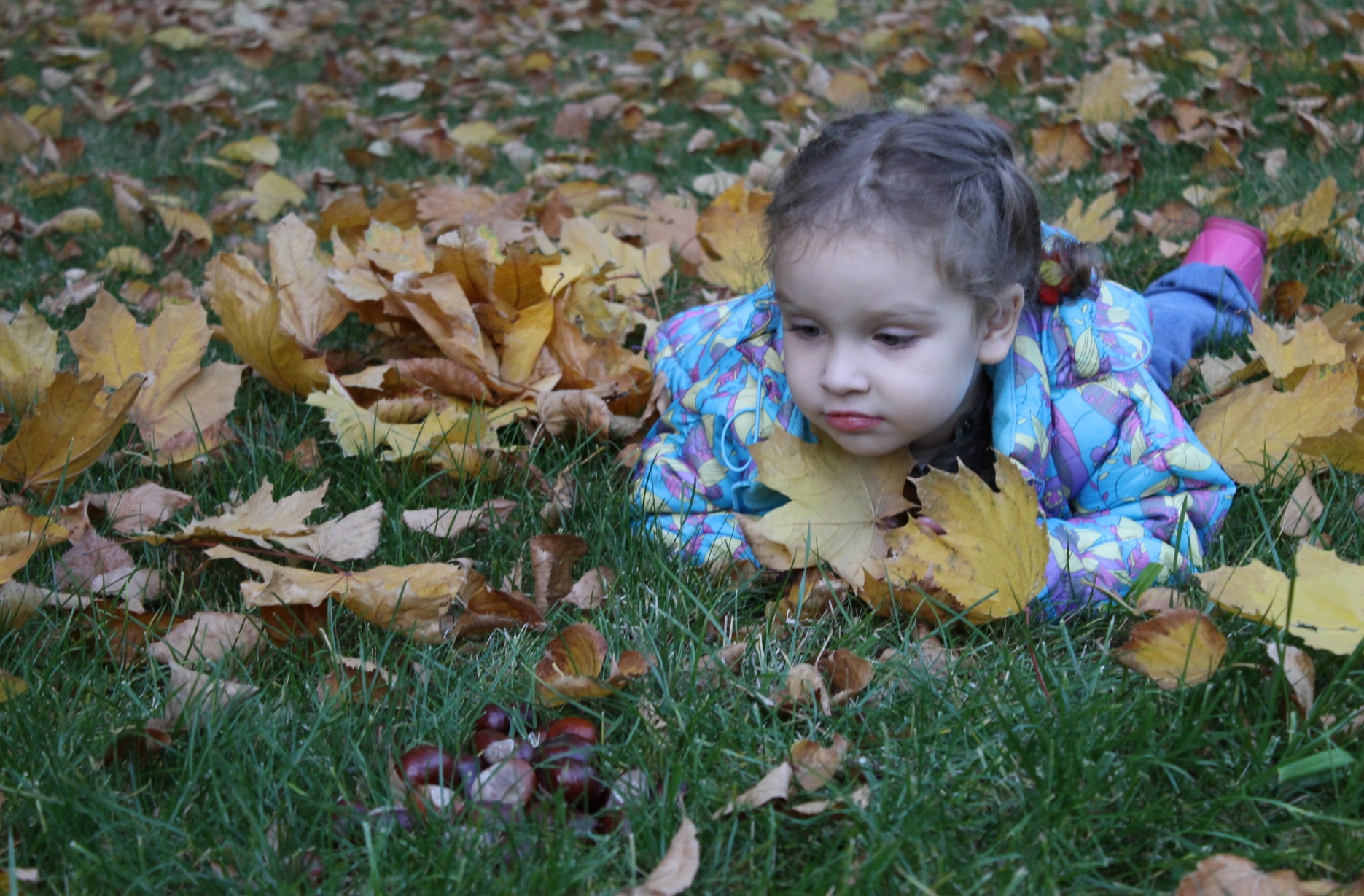 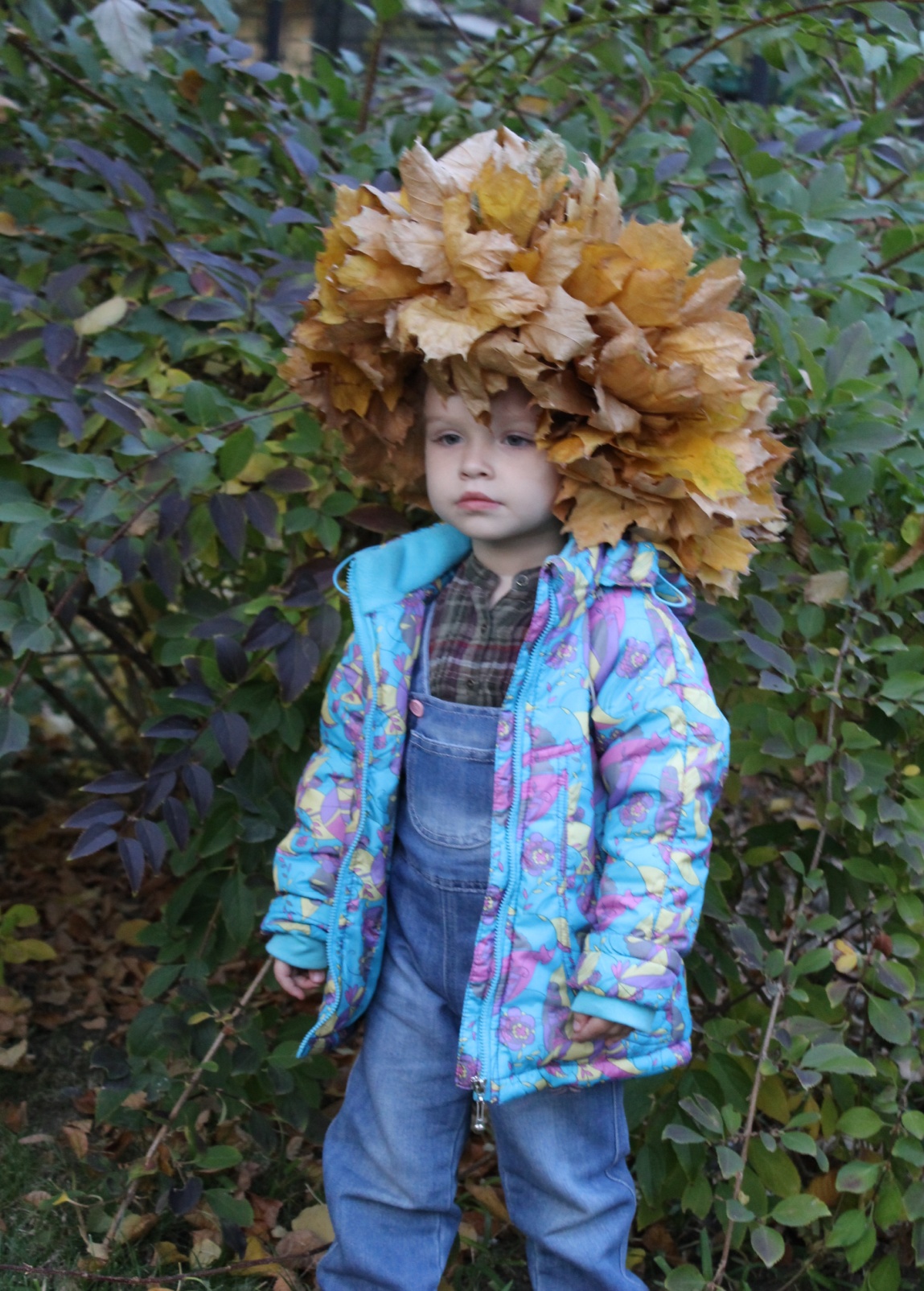 Осень
     ходит
            по
      дорожке!!!
Ульяна с папойв мастерской Провоторовых
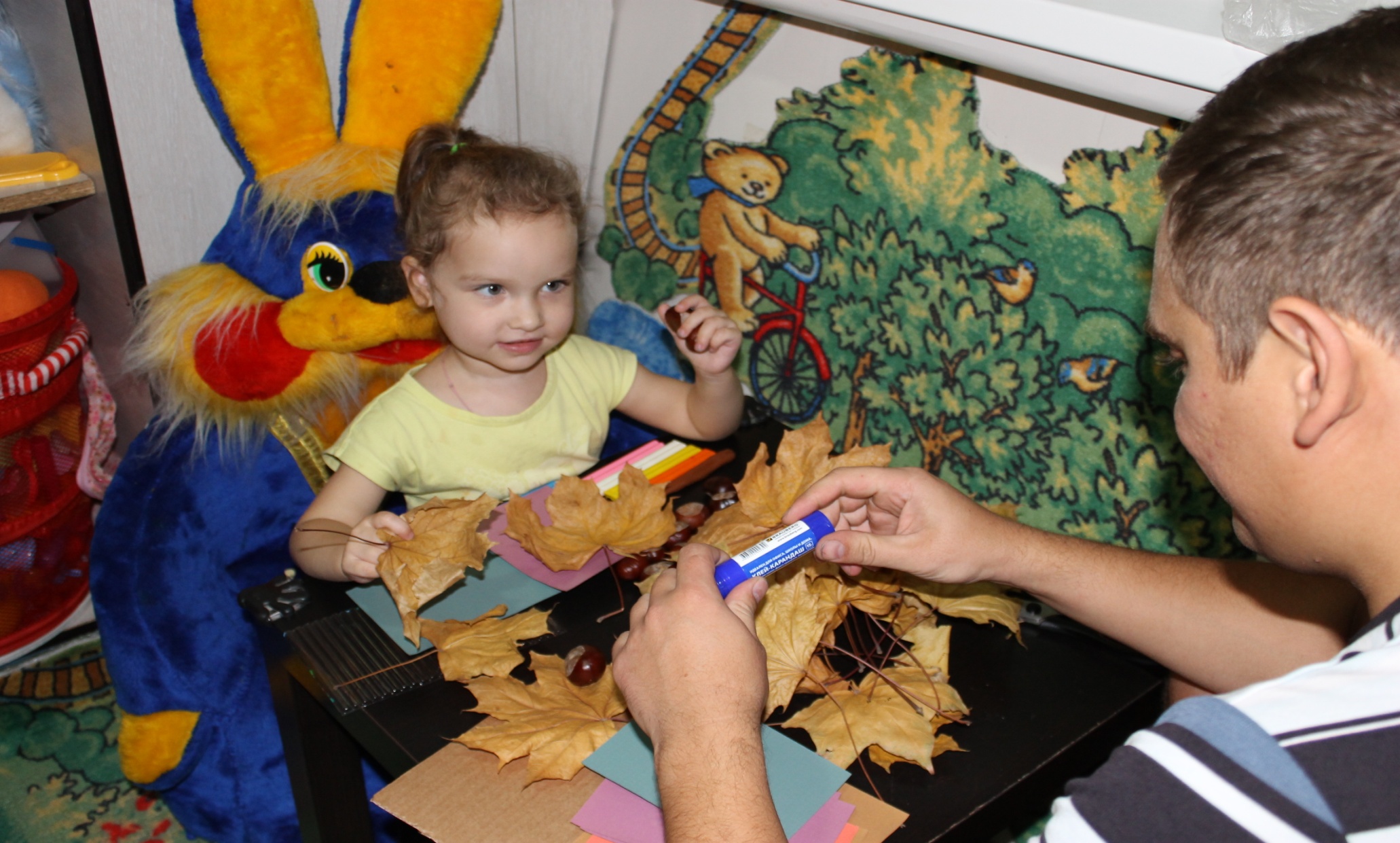 Наши руки- не для скуки!Всё умеют делать руки!
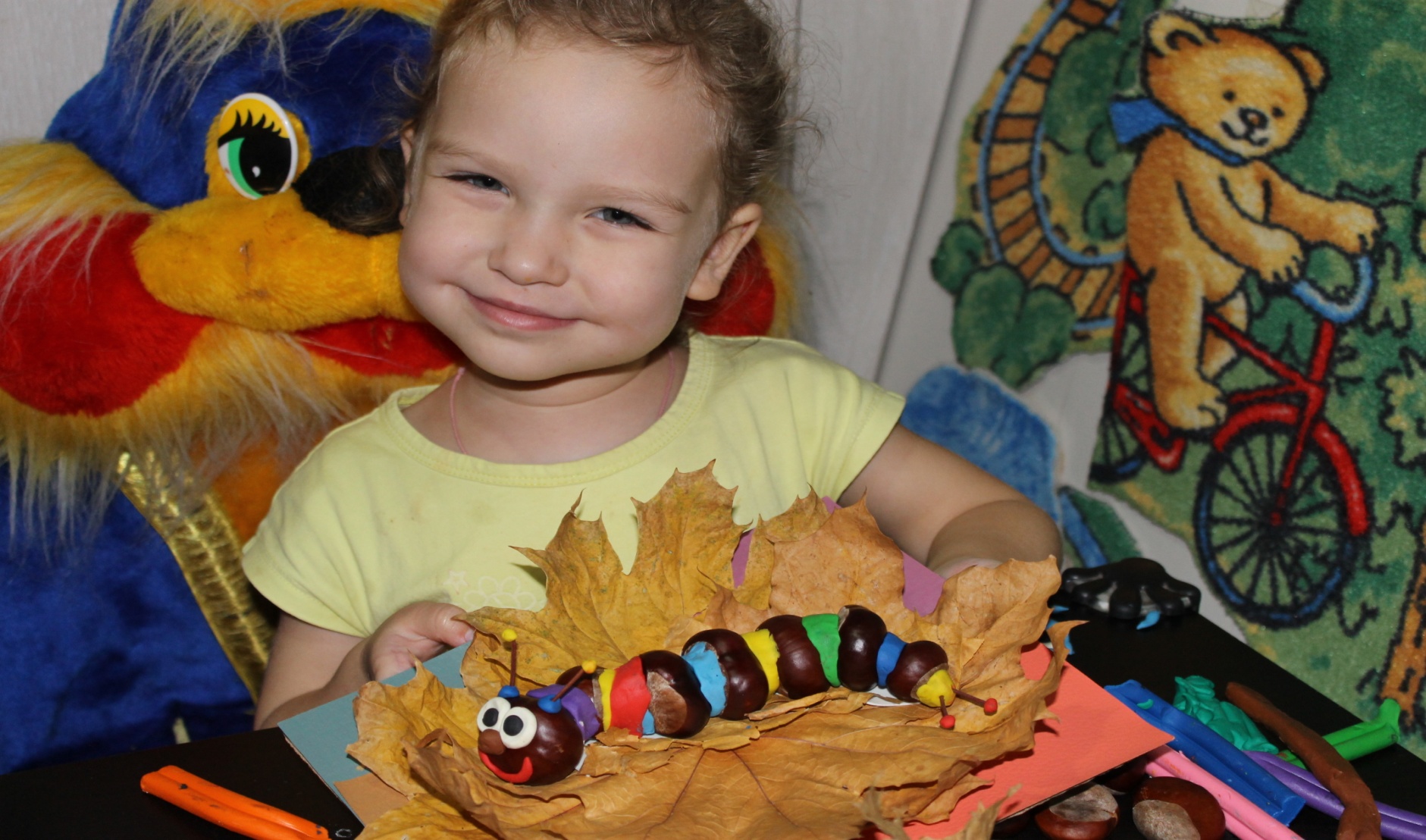 Милана Шабалдас з года
Милана с сестрой Полиной
Листопад, листопад,листья жёлтые летят
Дарит осень чудеса,да ещё какие!
Онищенко Артем 
3 года
Если небо хмурое,
если дождик льётся
Это время года
Осенью зовётся
На все руки мастера
Все осенние цветы небывалой красоты!
Мастерская Ковалёва Ярослава
Арсен Магорян 
3 года
Осенние цвета
Поповян Диана 

3 года
Работа мастера боится
Я и  рыбка золотая!